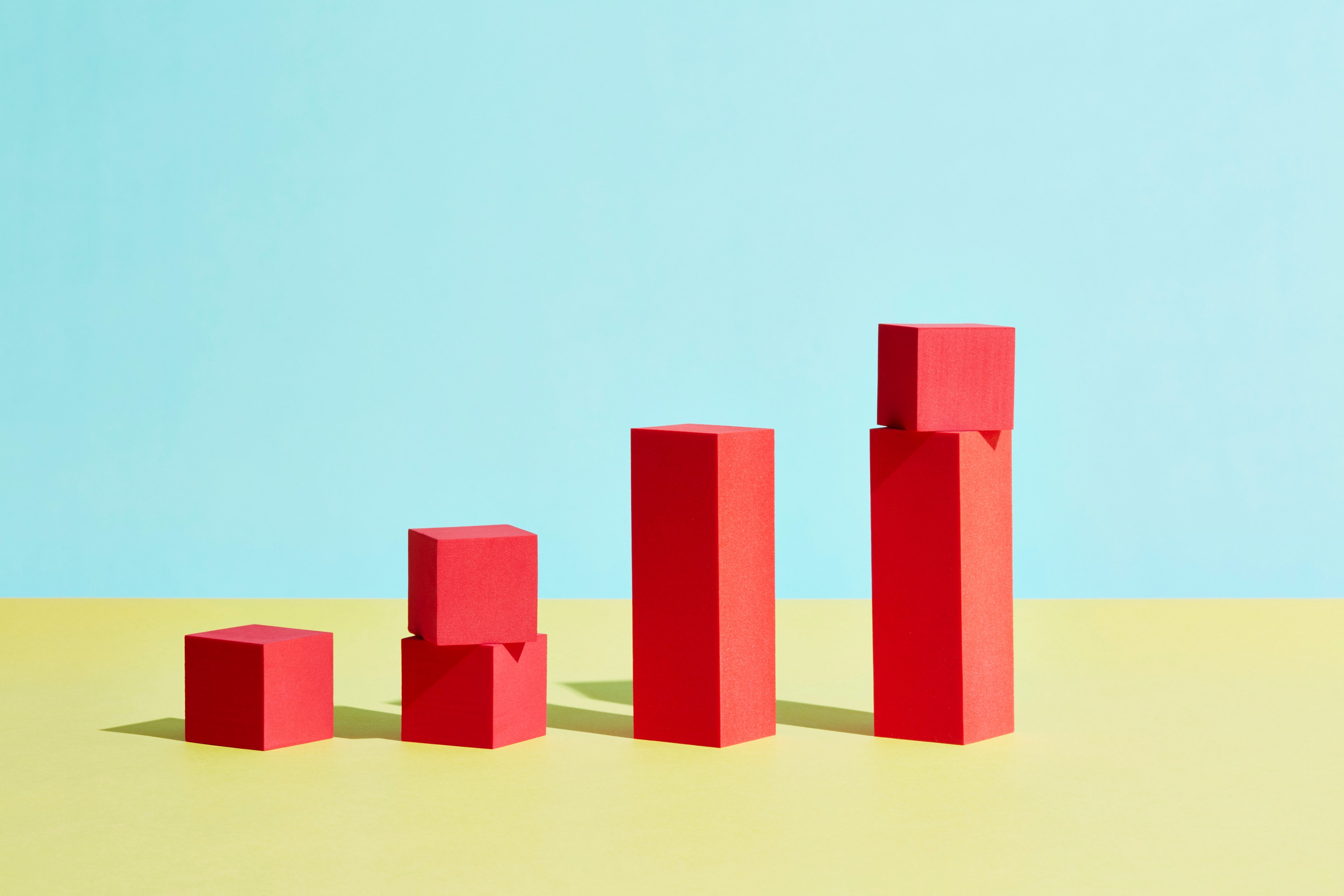 MarchSustainable Growth
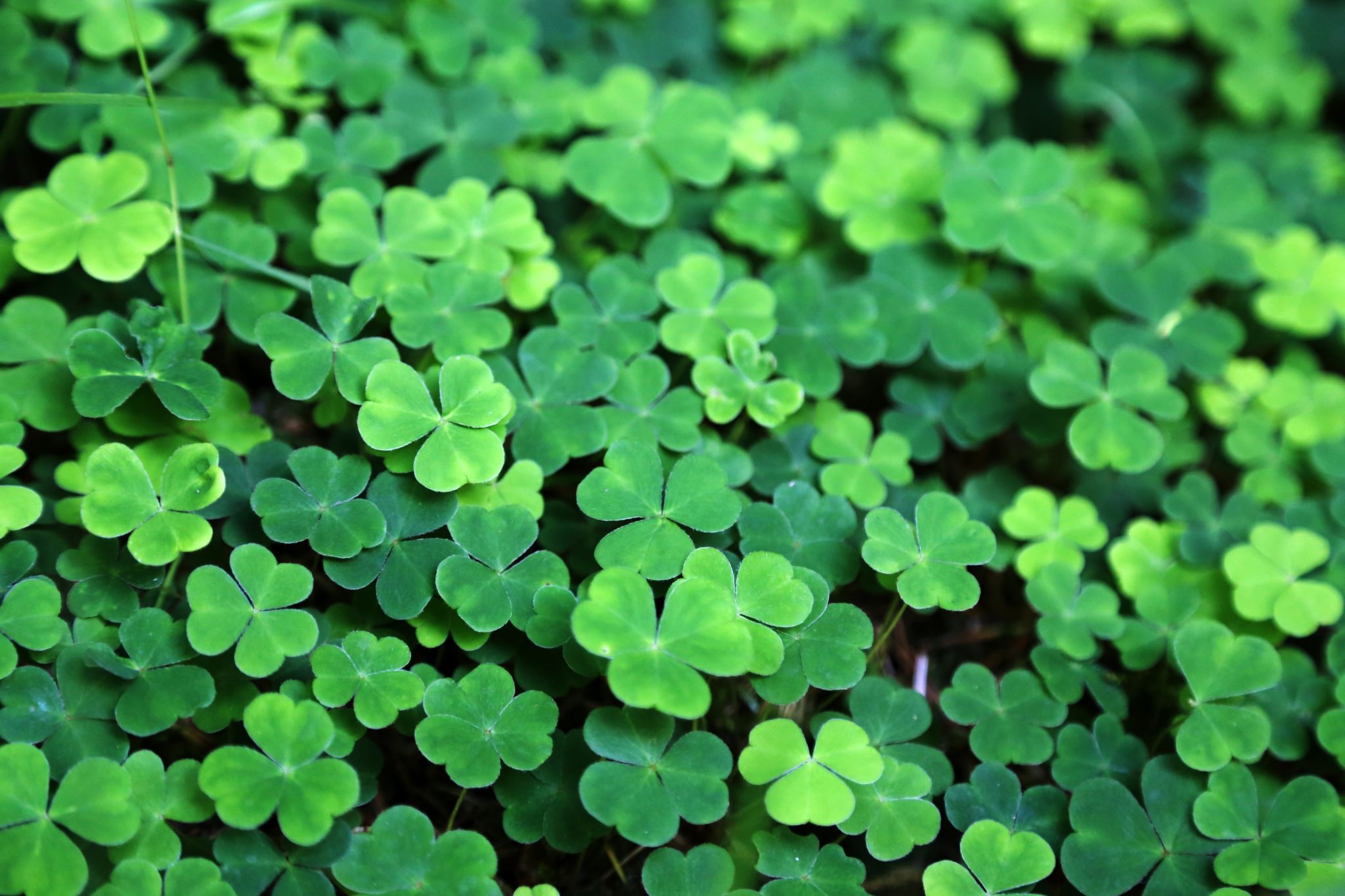 Welcome
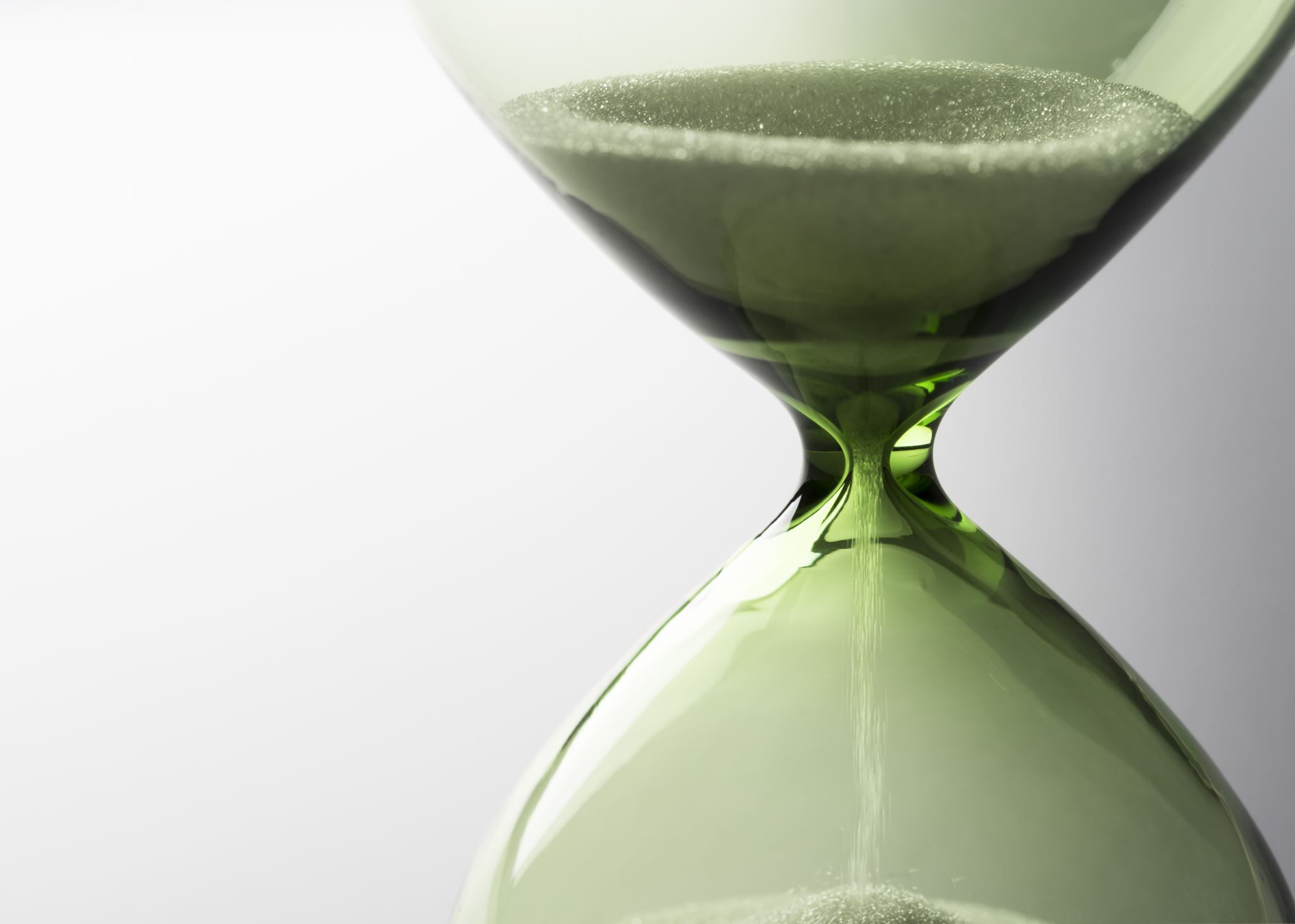 Meeting Agenda
Company Updates
Contest Updates
Marketing Updates
Education Opportunities
Practical Learning: Reconnect with Past Clients
Real Estate Trends
Old Business
New Business
Adjourn
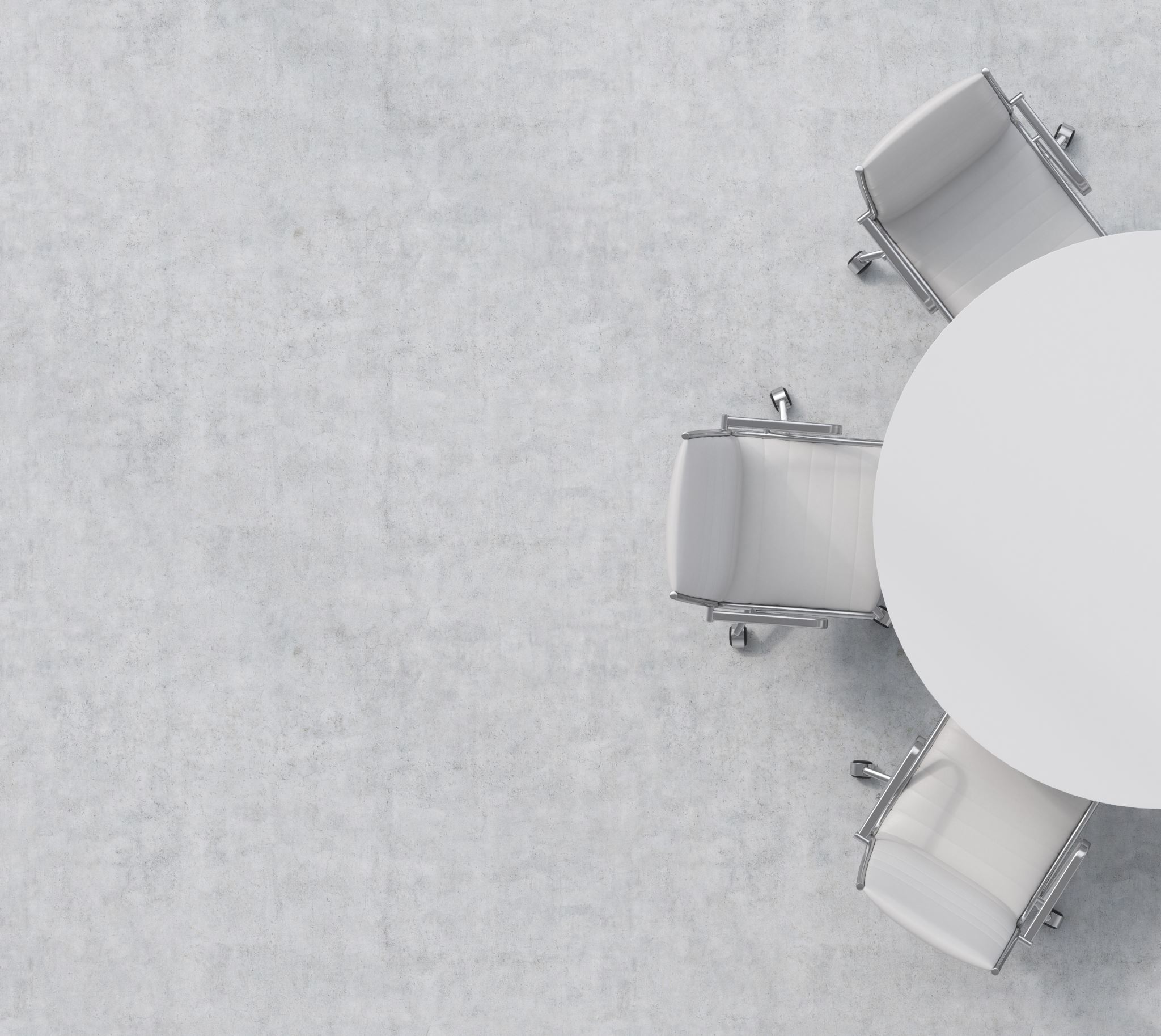 Company Updates
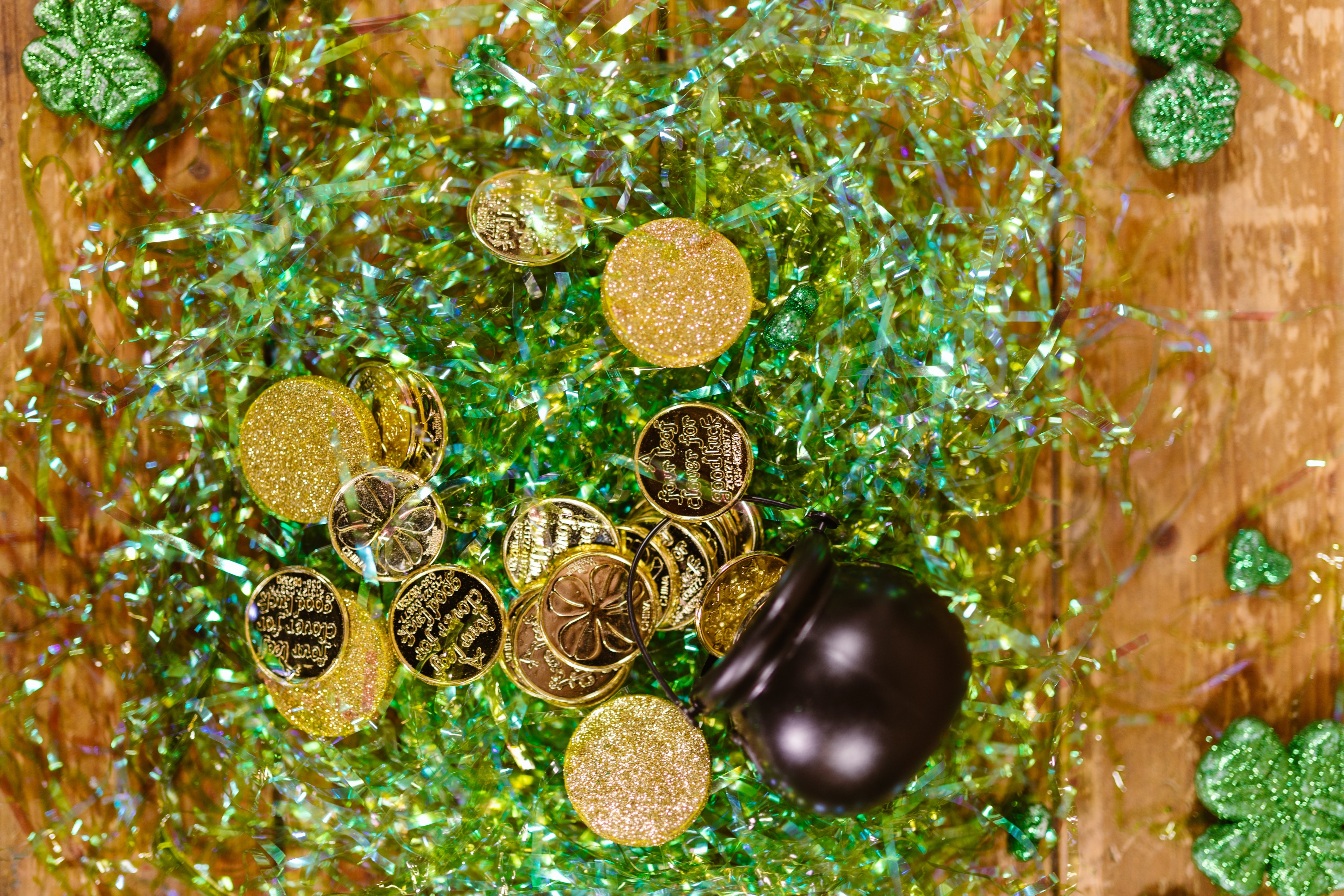 Pot of Gold ContestResults
Marketing Updates
Education Opportunities
April Lunch & Learn: Identify & Evaluate Profitable Lead Sources
<INSERT DATE & TIME>
Real Estate TrendsMarket Report
Real Estate TrendsProduction Updates
Real Estate TrendsCompany Data
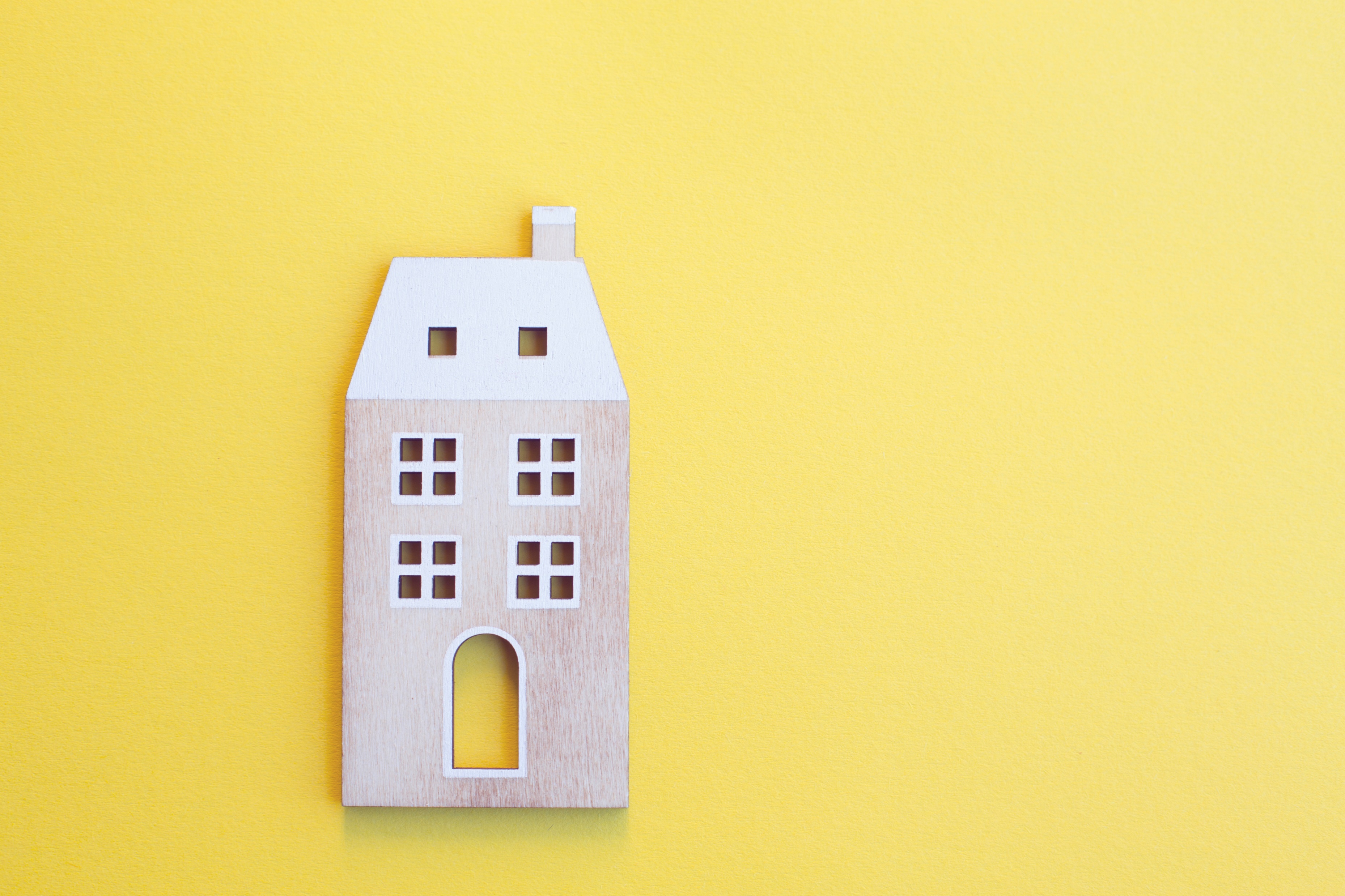 Old Business &New Business
[Speaker Notes: Old Business &New Business]
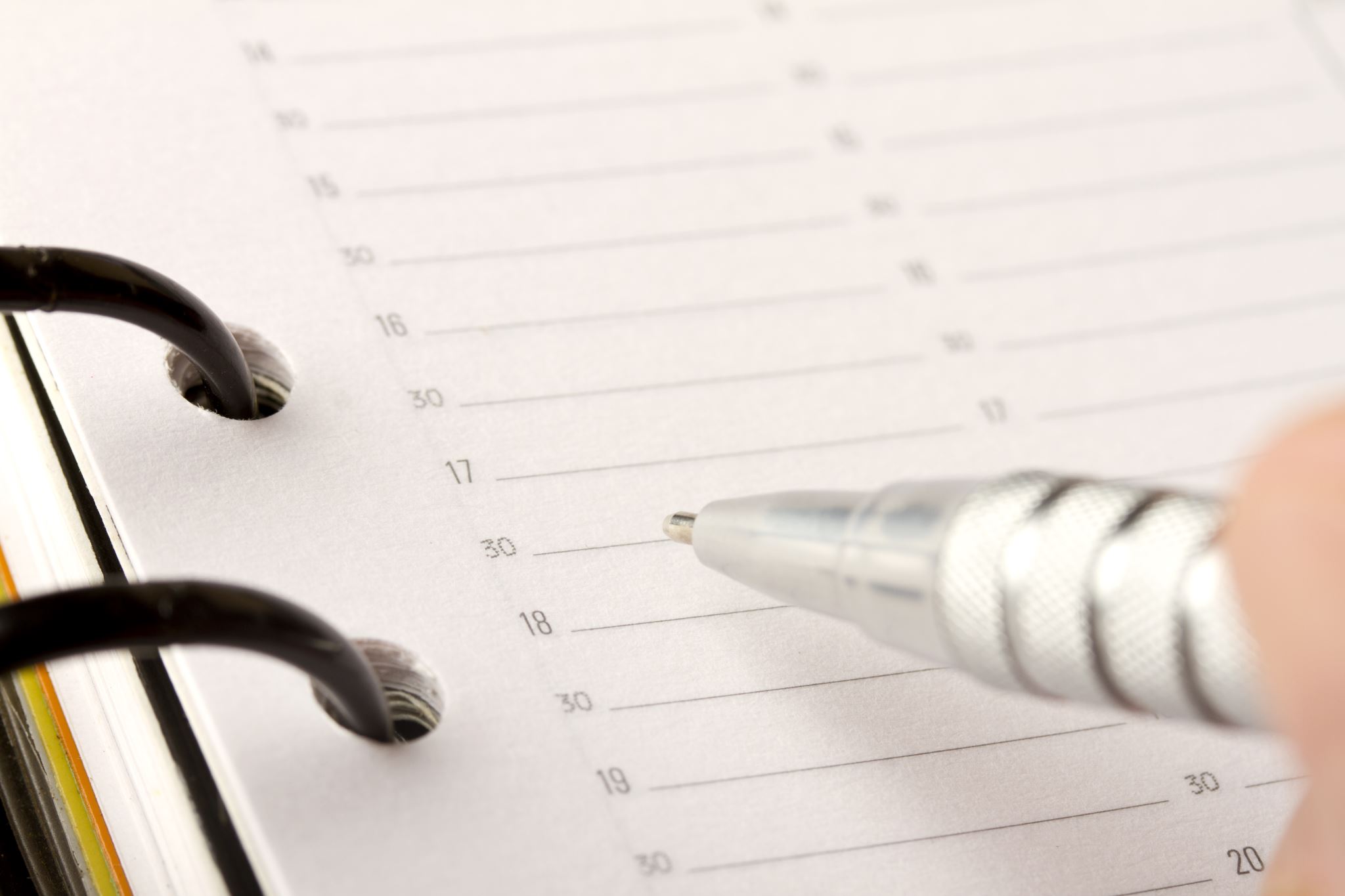 Next Meeting
<INSERT Date & Time>
<INSERT Location>
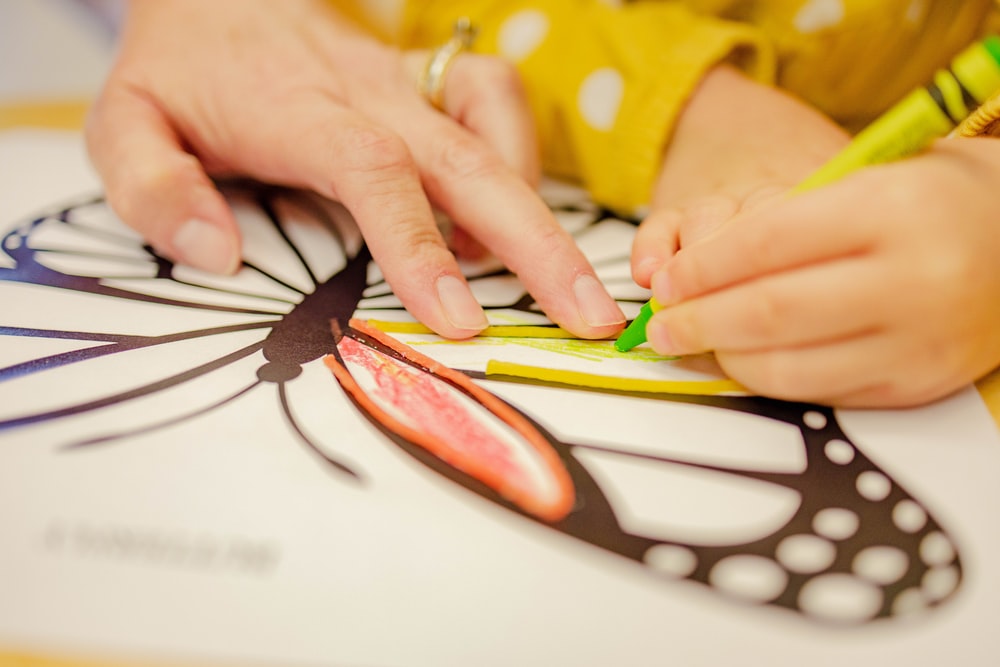 March 31stNational Crayon Day